Bài 3 : ỨNG DUNG CỦA TÍCH PHÂN TRONG HÌNH HOC
I. Tính diện tích hình phẳng
1) Hình phẳng giới hạn bởi một đường cong và trục hoành
(trục hoành)
ỨNG DUNG CỦA TÍCH PHÂN TRONG HÌNH HOC
I. Tính diện tích hình phẳng
1) Hình phẳng giới hạn bởi một đường cong và trục hoành
Chú ý: 
Nếu trên đoạn [a; b] hàm số f(x) không đổi dấu thì 


Nếu trên khoảng (a; b) phương 
trình f(x) = 0 có nghiệm c, d thì
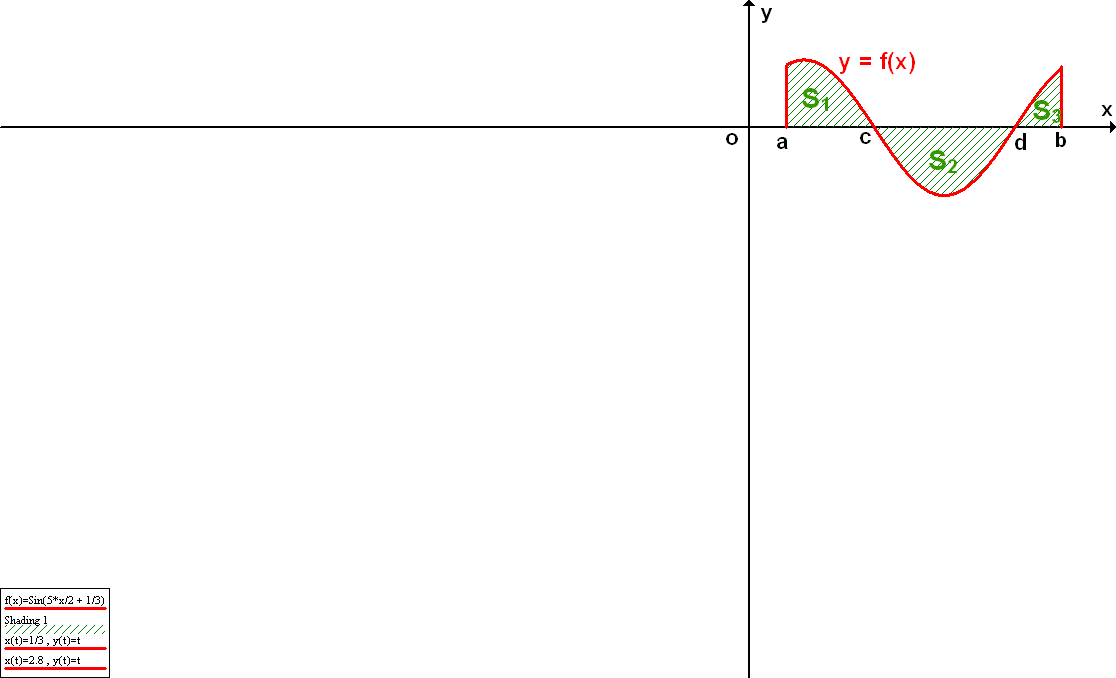 ỨNG DUNG CỦA TÍCH PHÂN TRONG HÌNH HOC
I. Tính diện tích hình phẳng
1) Hình phẳng giới hạn bởi một đường cong và trục hoành
Ví dụ: Tính diện tích hình phẳng giới hạn bởi các đường:


Lời giải
ỨNG DUNG CỦA TÍCH PHÂN TRONG HÌNH HOC
I . Tính diện tích hình phẳng
2) Hình phẳng giới hạn bởi hai đường cong
ỨNG DUNG CỦA TÍCH PHÂN TRONG HÌNH HOC
I . Tính diện tích hình phẳng
2) Hình phẳng giới hạn bởi hai đường cong
Ví dụ 1: Tính diện tích hình phẳng giới hạn bởi các đường:


Lời giải
a) 

b) Phương trình hđgđ:
ỨNG DUNG CỦA TÍCH PHÂN TRONG HÌNH HOC
I . Tính diện tích hình phẳng
2) Hình phẳng giới hạn bởi hai đường cong
Chú ý 1: Khi so sánh với dạng chuẩn (hình phẳng giới hạn bởi các đường x = a, x = b, y = f(x) và y = g(x)), nếu thiếu cận thì cận còn thiếu sẽ được xác định thông qua việc giải phương trình hoành độ giao điểm của đồ thị hai hàm số y = f(x) và y = g(x) và:
+ Cận dưới a chính là nghiệm nhỏ nhất của phương trình f(x) = g(x).
+ Cận trên b chính là nghiệm lớn nhất của phương trình f(x) = g(x).
Ví dụ 2. Tính diện tích hình phẳng giới hạn bởi 
Lời giải
Phương trình hđgđ:                                          (cận dưới).
ỨNG DUNG CỦA TÍCH PHÂN TRONG HÌNH HOC
I . Tính diện tích hình phẳng
2) Hình phẳng giới hạn bởi hai đường cong
Chú ý 2: Một số trường hợp (thường là hình phẳng giới hạn bởi nhiều hơn hai đồ thị và việc dựng các đồ thị này là tương đối dễ dàng) ta nên kết hợp với việc vẽ đồ thị để phân chia thành các hình phẳng đơn giản.
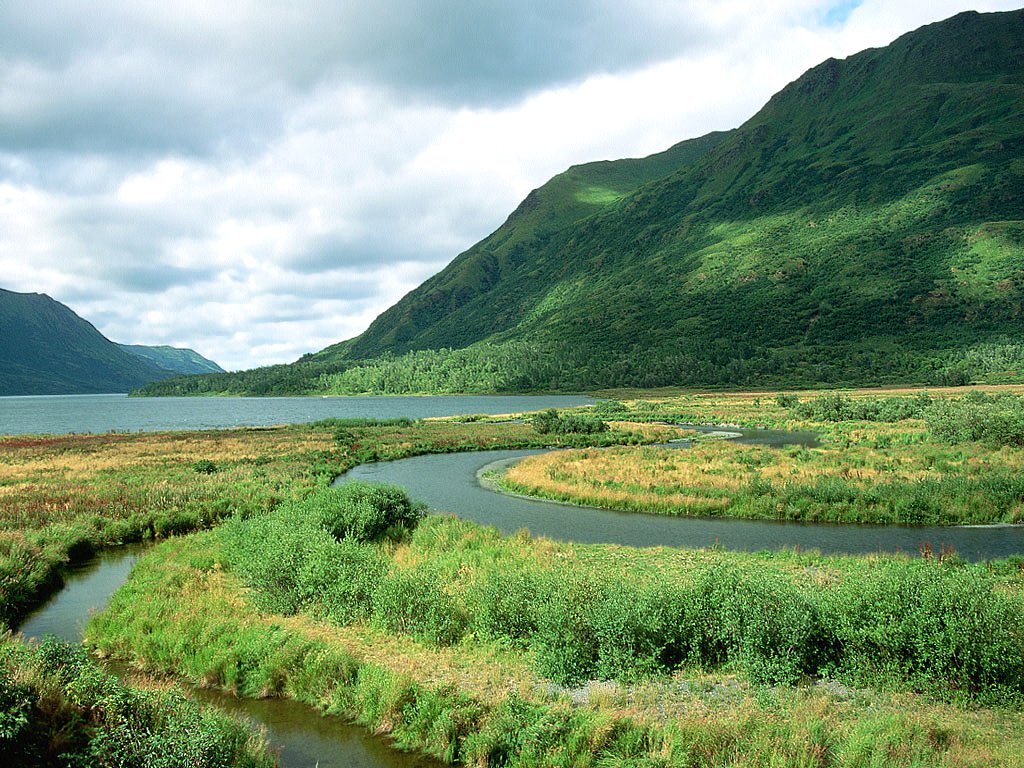 BUỔI HỌC ĐÃ KẾT THÚC
CHÚC CÁC EM HỌC  TỐT!
TIẾT HỌC ĐÃ KẾT THÚC